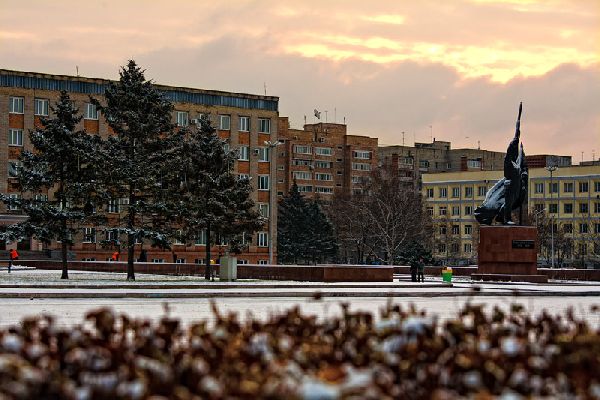 Администрация Подгорненского сельского поселения…
Исполнение бюджета Подгорненского поселения за 2021 год
Основные параметры исполнения бюджета Подгорненского сельского поселения за 2021 год
Слайд 2
(млн.руб.)
Слайд 3
Поступления собственных доходов в 2021 году
(млн.руб.)
Структура налоговых доходов бюджета Подгорненского сельского поселения в 2021 году
Структура расходов бюджета в разрезе
разделов в 2021 году
Слайд 5
Слайд 6
Исполнение бюджета по отраслям в 2021 году
(млн.руб.)